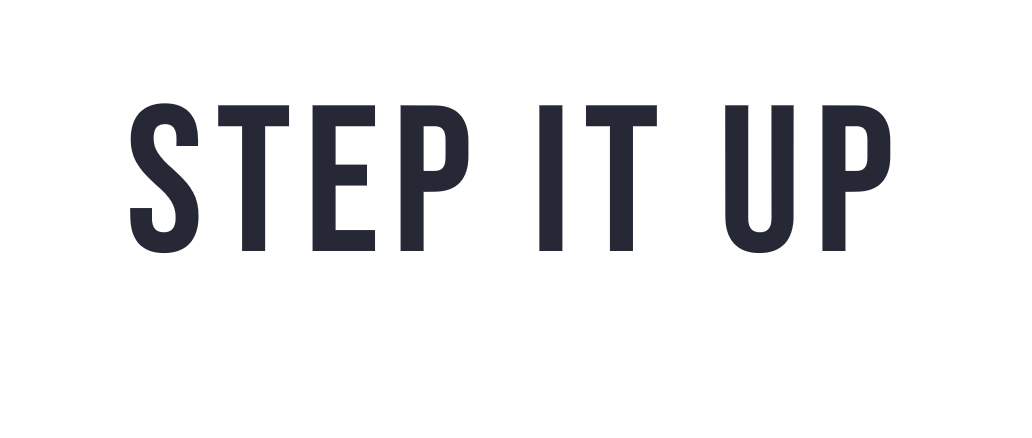 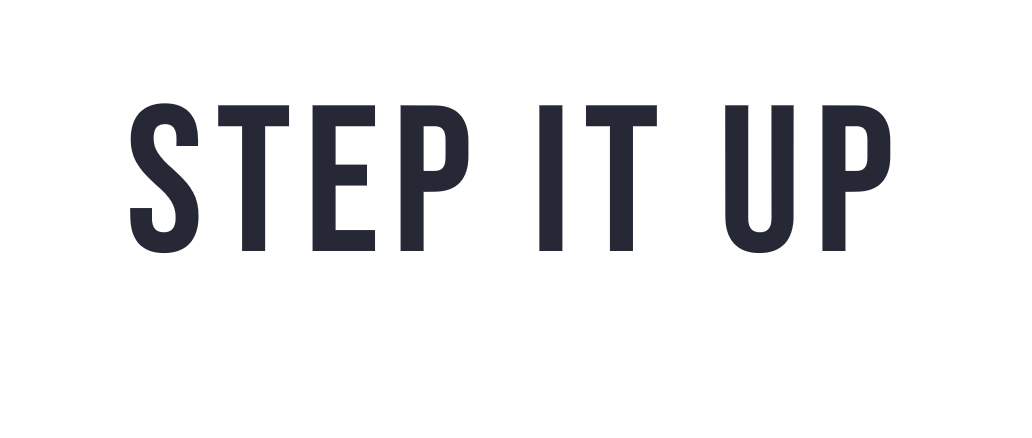 Join the 
challenge!
Challenging You to Move!
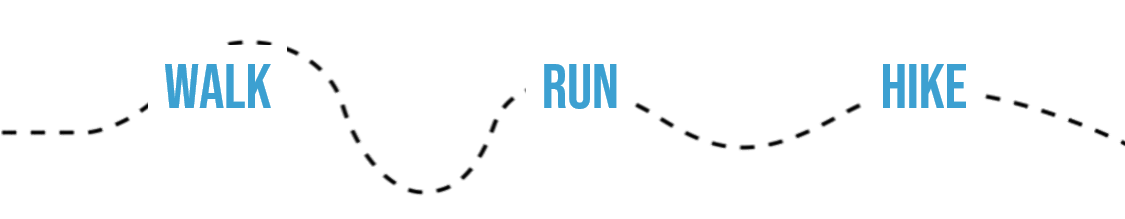 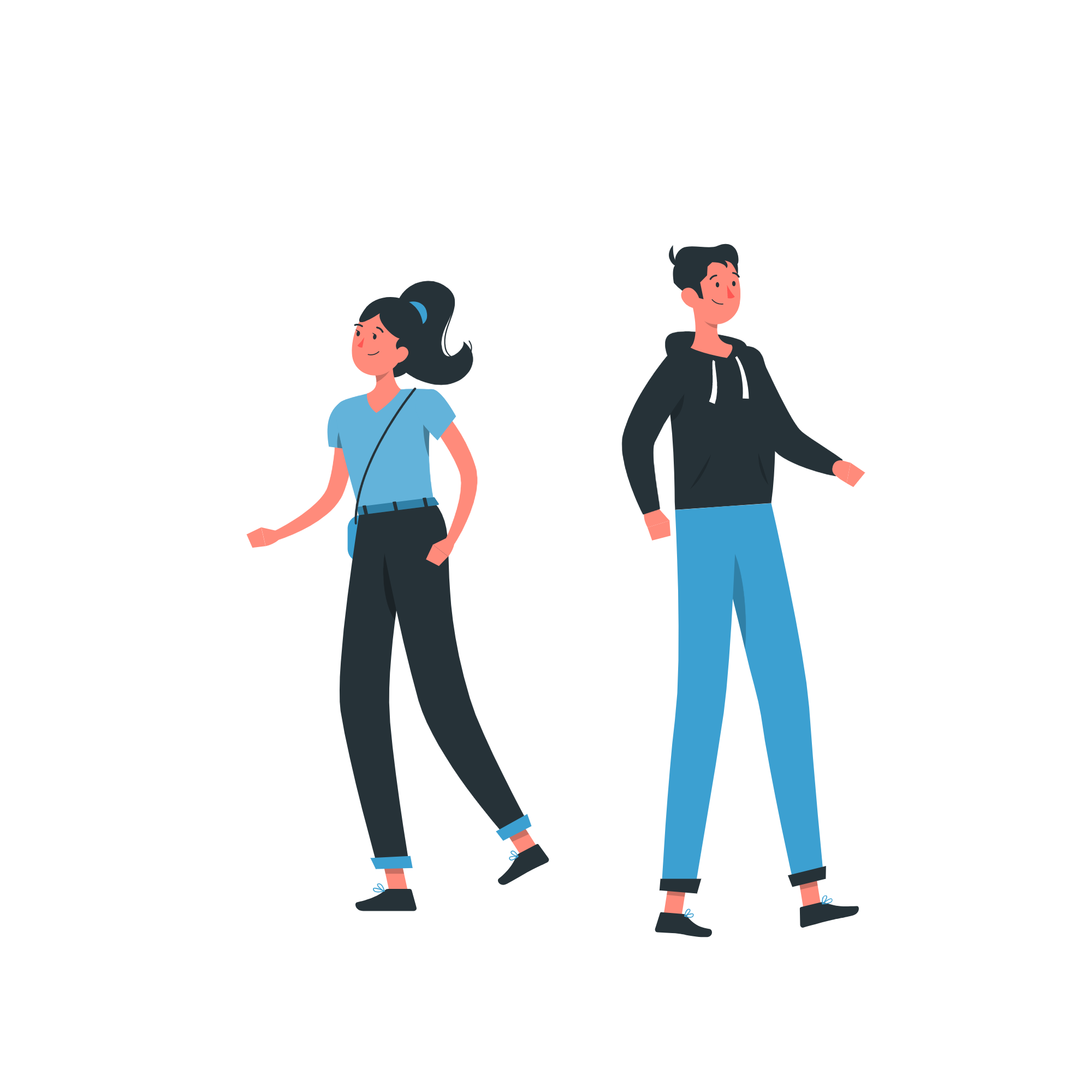 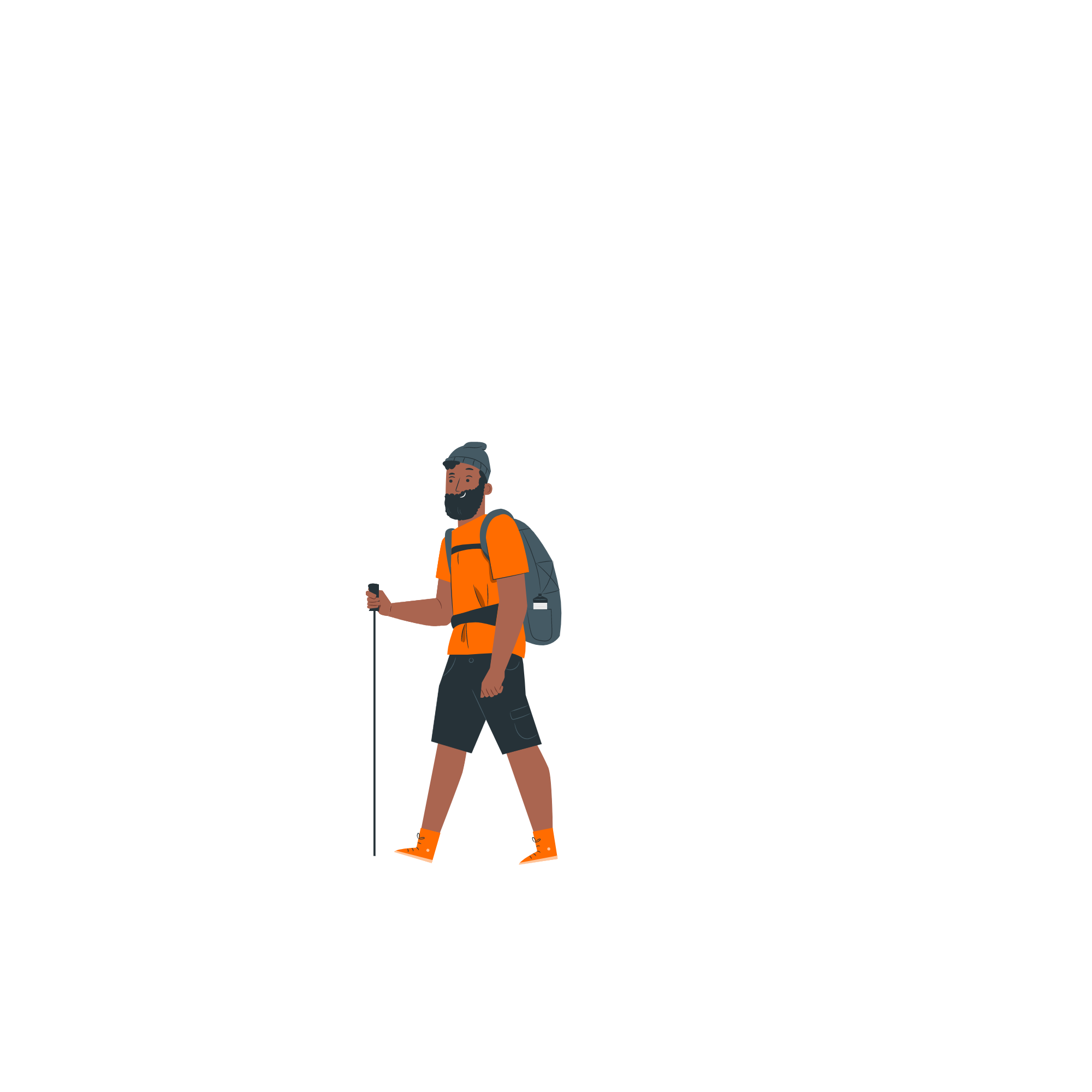 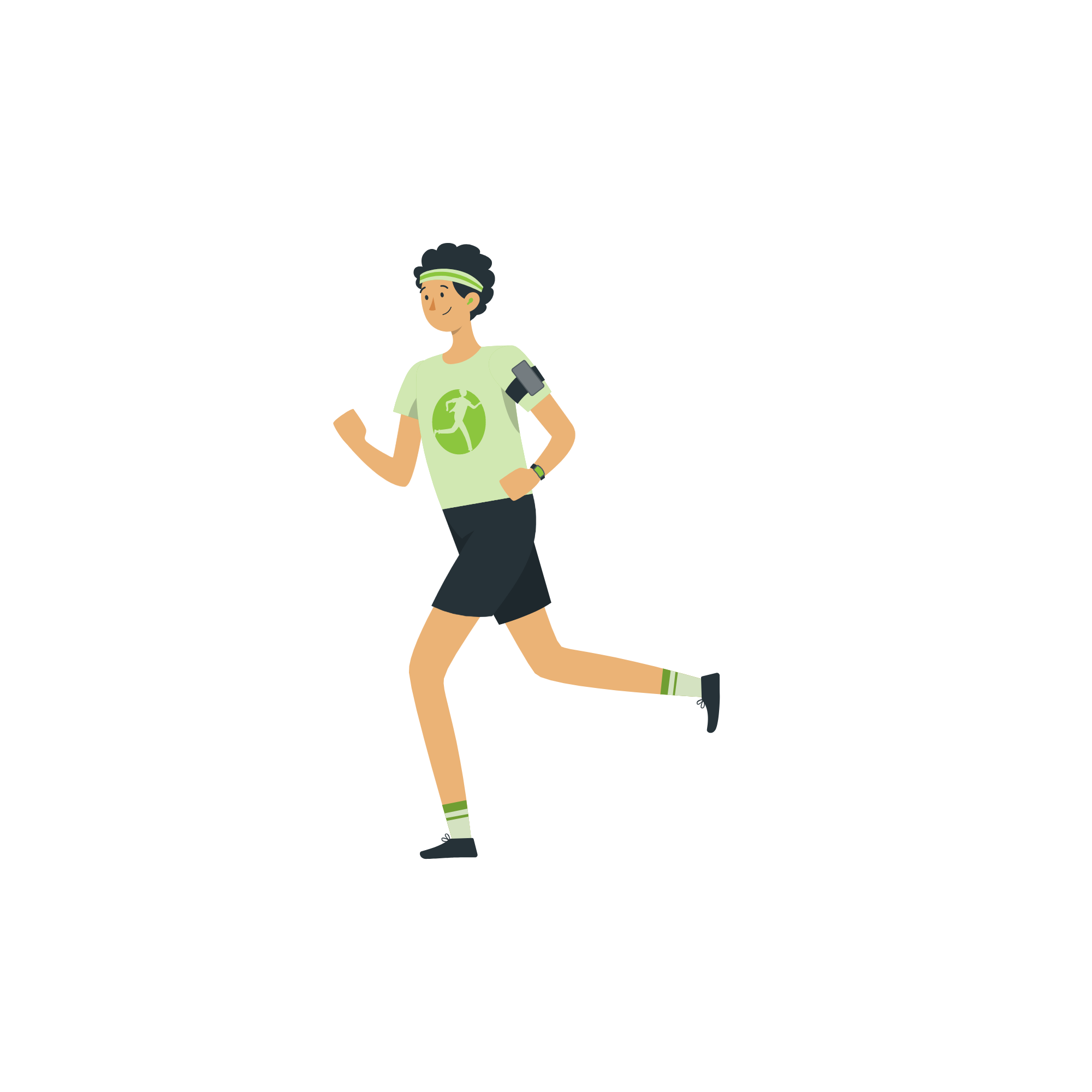 The Fun Starts on:
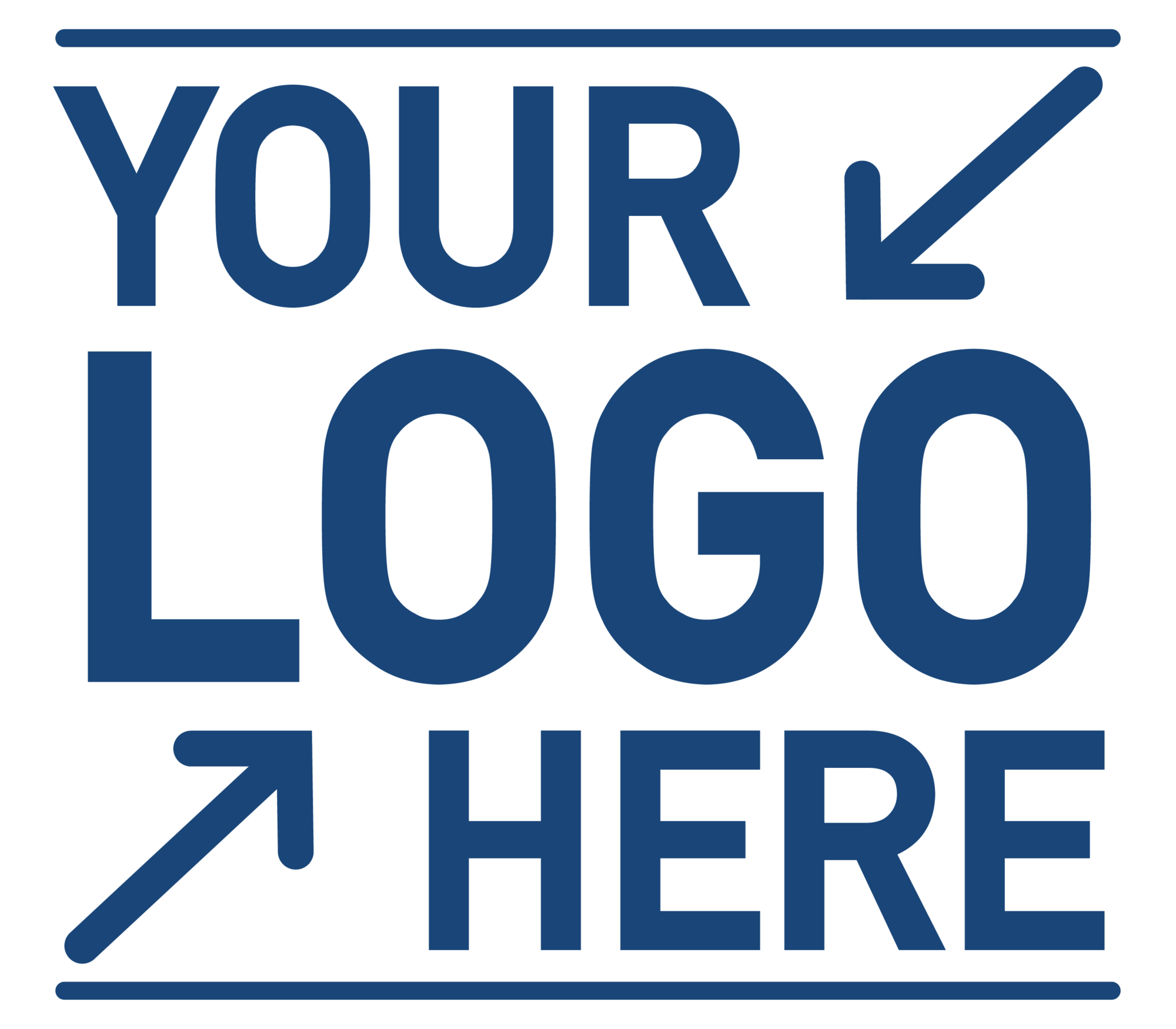 * Consult your health care professional before beginning any exercise program *